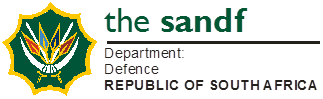 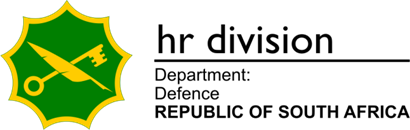 AN INFORMATION BRIEF TO THE PORTFOLIO COMMITTEEE ON DEFENCE ON AN APPRECIATION TO REDUCE HR COST PRESSURES:  FY2020/21
Presented by CHR
4 November 2020 to PCD
1
Prepared by the Directorate HR Strategy and Planning
11/2/2020
AIM
To brief the Portfolio Committee on Defence on a prepared Information Brief to Reduce HR Cost Pressures on the Compensation of Employee’s Shortfall in the Department of Defence for the Financial Year 2020/21

(The content of this appreciation is subject to considerations by the Military Command Council, Plenary Defence Staff Council and Council on Defence)
11/2/2020
2
SCOPE
Background
Scenario
Composition of the CoE Budget
Explaining HR Cost Pressures
Summary of the CoE Budget
Impact of Collective Agreement
Impact of Headcount and Distribution
Impact of Organisational Design and Structure
Suggested Solution
Summary of Potential Savings
11/2/2020
3
BACKGROUND
Recent deliberations by parliamentary committees on the defence funding dilemma
Defence funding, especially CoE funding requirements has been severely impacted by:
Low economic growth outlook
Growth in unemployment 
Adverse impact on managing COVID-19
DOD is resolute to assure a workforce that is able to plan, prepare and conduct successful military operations
Notwithstanding the DOD position, consideration should be given to measures to reduce HR cost pressures on the allocation
The brief prepared to consider an immediate and once-off intervention
11/2/2020
4
SCENARIO
The trajectory of under-funding the compensation of employees budget will continue and even increase in propensity as the economic outlook of the RSA declines and greater emphasis is placed on a headcount reduction to save on HR costs.  
To date, all attempts by the DOD to seek relief have come to naught, even when it has demonstrated its resolve to maintain the current workforce levels to meet with its constitutional obligations to prepare, plan and conduct military operations.  
It is expected that the DOD will come under increasing pressure, as per deliberations of oversight committees, to show compliance with government-wide guidelines to curb HR costs.
11/2/2020
5
COMPOSITION OF COE BUDGET
11/2/2020
6
EXPLAINING HR COST PRESSURES
Three main cost divers of HR budgeting:
Outcomes of Collective Agreement
An equal impact on discretionary budget items
Headcount, its distribution and employment systems
Number on strength
Rank and salary level grading as well as distribution
Composition
Employment systems (LTS compared to CSS and OSD)
Organisational Design and Structure
Expansion
Re-alignment
Duplication
Net impact on budgeting of HR cost drivers is a proportional increase in HR expenditure year-on-year
11/2/2020
7
SUMMARY OF THE COE (as at 30 Sept 20)
* Separately appropriated and ring-fenced
11/2/2020
8
EXPLAINING FORECAST HR EXPENDITURE
CoE Shortfall is accounted for in the CoE budget:
IN THE MAIN, spread across programmes and budget holders
ON THE WHOLE, between non-discretionary and discretionary budget items
Advantage:
No entity, budget item, function or group of personnel can be identified as the source of the budget shortfall
Liability is spread across all categories
11/2/2020
9
IMPACT OF COLLECTIVE AGREEMENT
Single most important factor is ICS payable to soldiers, Rb1,198, as it represents 87.3% of personnel on strength as at 30 Sept 20
Other factors include:
A 4,8% increase in housing allowances as from 1 Jul 20
An increase of medical (PSAP) allowances of 7,0% as from 1 Jan 21
0.5% of the wage bill to pay performance awards
1,5% pay progression for PSAP and 2% for uniformed members
An average increase of ICS by 6% (currently under arbitration)
Defence is excluded from bargaining process: adopts equal benefits annually
11/2/2020
10
IMPACT OF HEADCOUNT AND DISTRIBUTION
CoE budget based on DOD position:
Average planned HR strength:  75,000
Average planned reserve force utilisation:  2,6 million man-days
Actual HR strength as at 30 Sept 20:  73,241 of which 8,984 are employees and 64,257 are uniformed members as well as 14,671 reserves utilised.  Attrition is estimated at 2,242.
The CoE shortfall of Rb3,633 is equal to 9,700 personnel based on an average HR cost of R340,000 per person per annum
11/2/2020
11
IMPACT OF ORGANISATIONAL DESIGN AND STRUCTURE
Structure follows design
Operational requirements have a direct bearing on how personnel is accounted for ito structure and HR expenditure
Evolving structures implies delays to account for personnel ito functions and HR expenditure
A need to conclude approval process of structural adjustments
11/2/2020
12
SUGGESTED SOLUTION
Collective agreement potential saving, Rb1,198
Headcount and Distribution:
Based on natural attrition, consider not to replace 638 members in the rank levels Col to Maj Gen and WOs, Rm343
No MSDS intake Jan 21, Rm46 (3x months)
Reduce departmental allowances by 10%, Rm417
Organisation Design and Structure
Pursue the approval of structures
Potential Saving:
Rb2,004 equating to saving the jobs of 5,905 mainly soldiers
11/2/2020
13
SUMMARY OF ADVANTAGES AND DISADVANTAGES
11/2/2020
14
SUMMARY OF POTENTIAL SAVINGS  EMANATING FROM MEASURES TO CURB HR COST PRESSURES:  FY2020/21
* Separately appropriated and ring-fenced
11/2/2020
15
DISCUSSION
16
11/2/2020